KIỂM TRA BÀI CŨ
Câu 1: Tiết học trước các em được học bài gì?
Câu 2: Em hãy trình bày kết quả cuộc kháng chiến chống quân Tống xâm lược.
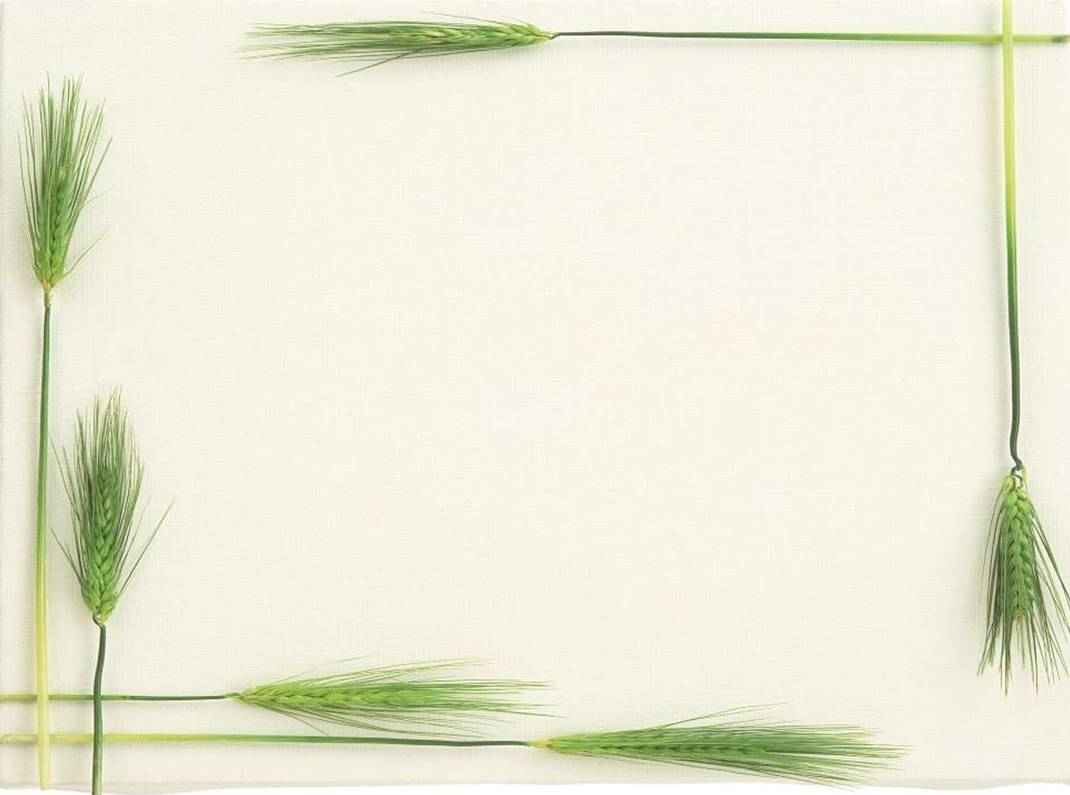 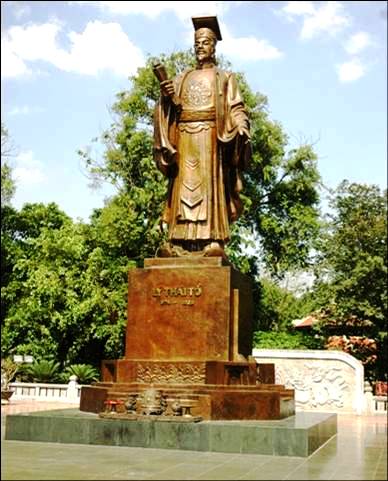 Hình chụp tượng ai? Em biết gì về nhân vật lịch sử này?
Vua Lý Thái Tổ            (974 – 1028)        người làng Cổ Pháp,        tỉnh Bắc Ninh, là người thông minh, nhân ái có chí lớn.               Lên ngôi vua năm 1009, lấy niên hiệu là Thuận Thiên.        Ông là vị vua đầu tiên của nhà Lý
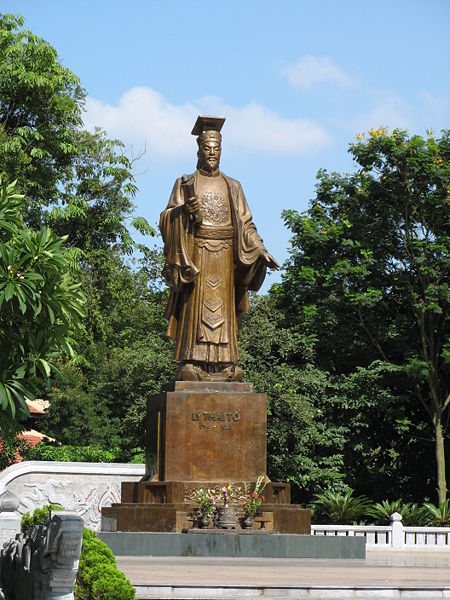 `
LỊCH SỬ:
Bài 9:
NHÀ LÝ DỜI ĐÔ RA THĂNG LONG
1. Sự ra đời của nhà Lý :
Đọc nội dung: “ Năm 1005 …… nhà Lý bắt đầu từ đây”
( SGK/ 30 )
LỊCH SỬ:
Bài 9:
NHÀ LÝ DỜI ĐÔ RA THĂNG LONG
Thảo luận
 nhóm đôi
1. Sự ra đời của nhà Lý :
Câu 1:  Sau khi Lê Đại Hành mất, tình hình nước ta như thế nào?
Câu 2: Vì sao các quan lại trong triều lại tôn Lý Công Uẩn lên làm vua?
Câu 3: Vương triều nhà Lý bắt đầu từ năm nào? Lấy niên hiệu là gì?
LỊCH SỬ:
Bài 9:
NHÀ LÝ DỜI ĐÔ RA THĂNG LONG
1. Sự ra đời của nhà Lý :
Năm 1005 Lê Đại Hành mất
 Lê Long Đĩnh: tính tình rất bạo ngược       
 Lý Công Uẩn: văn võ song toàn, đức độ cảm hoá lòng người. 
         tôn ông lên làm vua
2. Nhà Lý dời đô ra Đại La:
Đọc nội dung: “ Mùa xuân năm 1 010….đổi tên là Đại Việt”
( SGK/ 30,31 )
LỊCH SỬ:
Bài 9:
NHÀ LÝ DỜI ĐÔ RA THĂNG LONG
1. Sự ra đời của nhà Lý :
2. Nhà Lý dời đô ra Đại La:
Trước khi Lý Công Uẩn lên làm vua
 kinh đô được đặt ở đâu?
Mùa xuân năm 1010 Lý Thái Tổ dời đô từ Hoa Lư 
( Ninh Bình ) về Đại La.
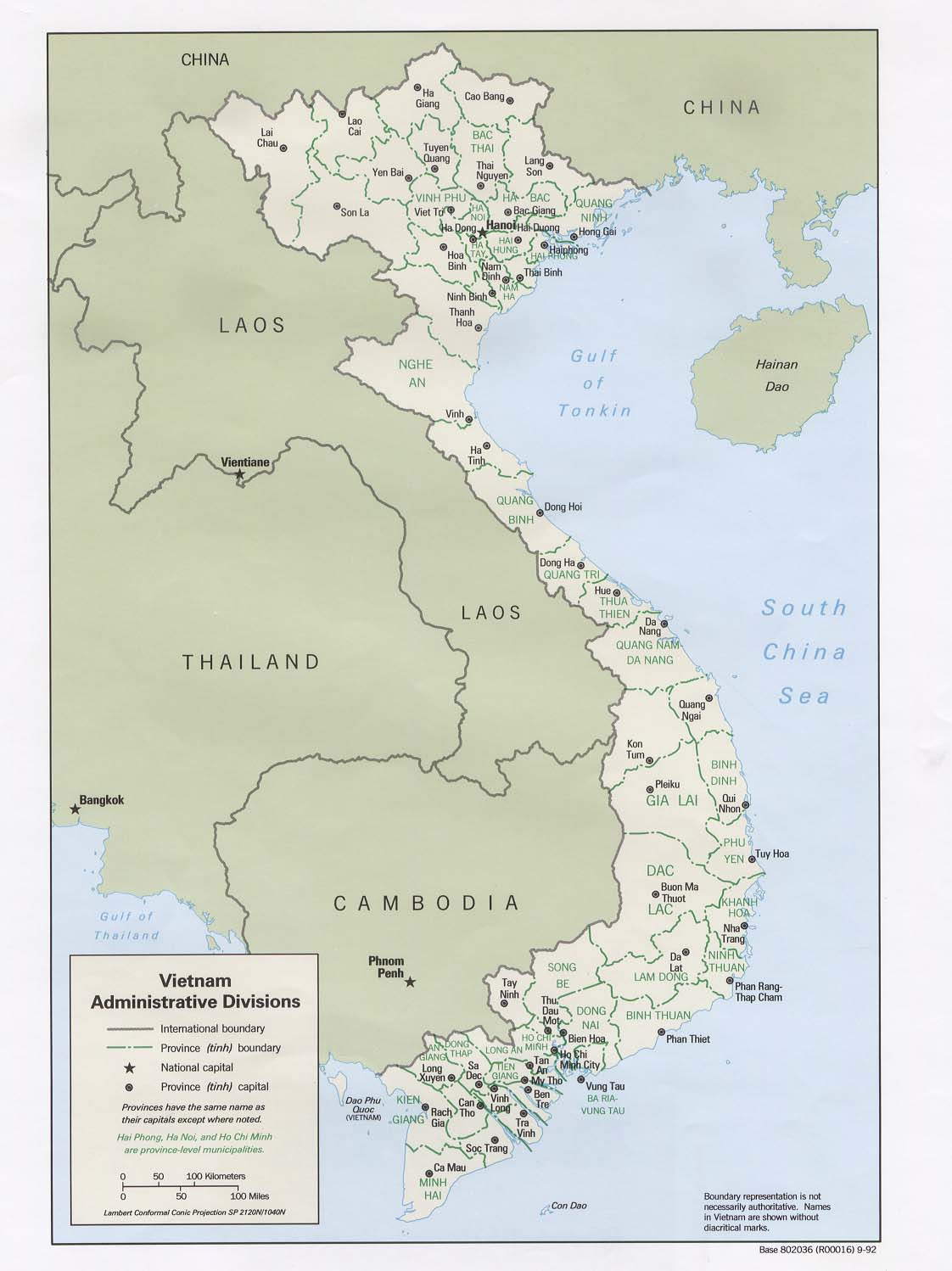 Hà Giang
Lai Châu
Tuyên Quang
Sơn La
Hà Nội
Thái Bình
Ninh Bình
Nghệ An
Vinh
Quảng Bình
Huế
Đà Nẵng
Quảng Ngãi
Gia Lai
Buôn Mê Thuột
Sông Bé
Đồng Nai
BìnhThuận
Long Xuyên
Vũng Tàu
Cà Mau
Lào Cai
Lào Cai
Đại La ( Hà Nội )
Hoa Lư (Ninh Bình )
Bình Định
Lâm Đồng
BẢN ĐỒ TỰ NHIÊN VIỆT NAM
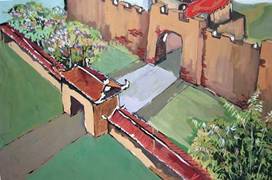 Thành Ðại La là một kiến trúc vĩ đại, gồm một bức thành lớn bao quanh một bức thành nhỏ ở bên trong.
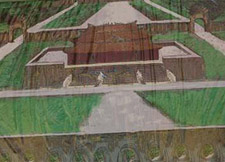 Bên trong thành Ðại La
Toàn cảnh cố đô Hoa Lư
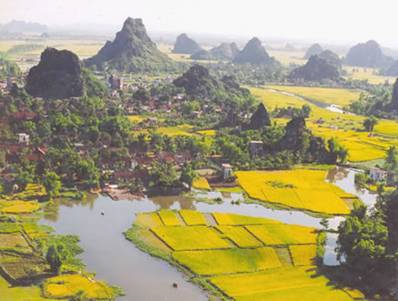 Một góc Hà Nội chụp từ độ cao 1 480 m
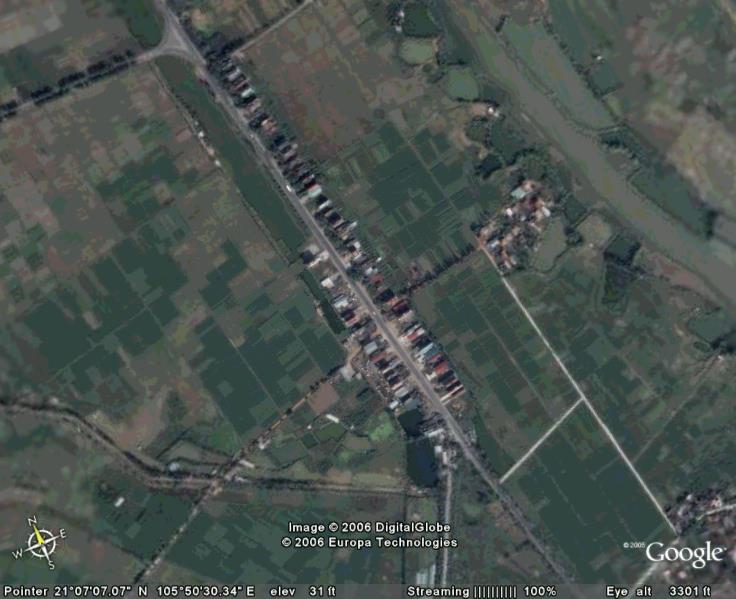 Một góc Hà Nội
Toàn cảnh cố đô Hoa Lư
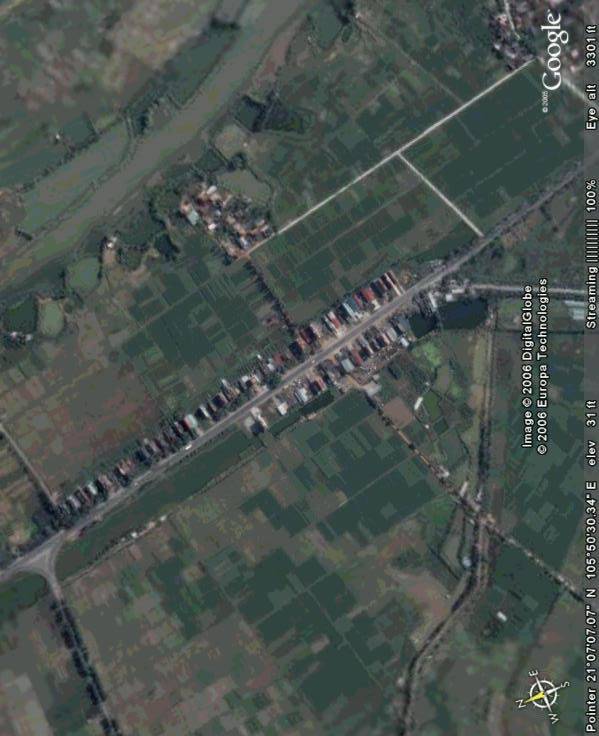 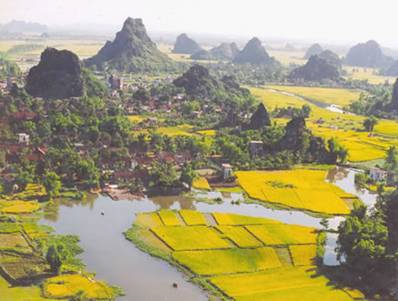 Dựa vào kênh chữ SGK Thảo luận nhóm bàn
Hãy so sánh vị trí địa lí và địa hình địa thế 
của vùng đất  Hoa lư và Đại La theo bảng sau
Không nằm ở 
trung tâm đất nước
Nằm ở trung tâm đất nước
Vị trí địa lí
Địa hình địa thế
Rừng núi hiểm trở , chật hẹp.
Đồng bằng rộng lớn , màu mỡ
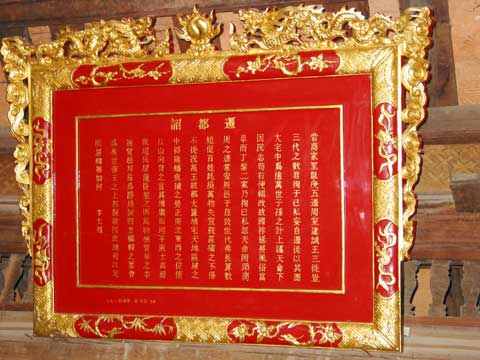 Chiếu dời đô ( trưng bày ở Đền Đô )
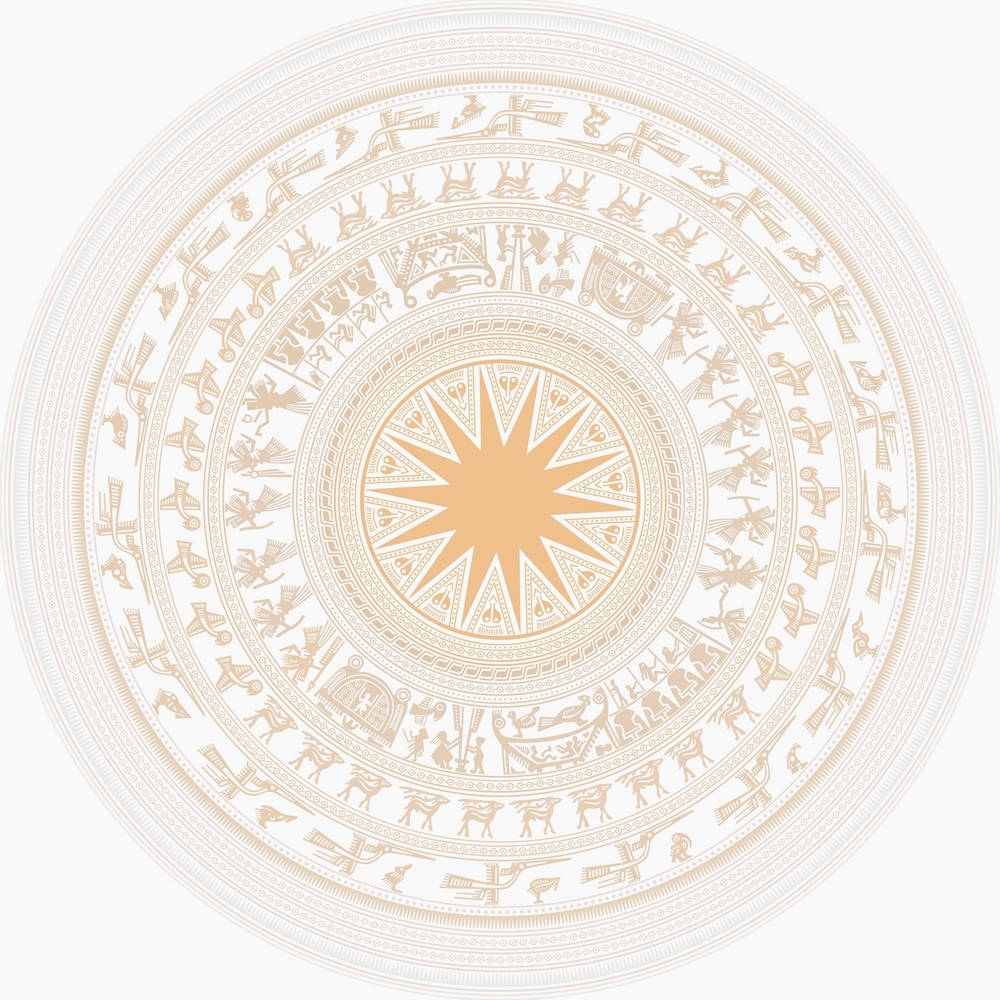 Chiếu dời đô

… Chỉ vì muốn đóng đô ở trung tâm mưu toan nghiệp lớn, tính kế muôn đời cho con cháu, trên vâng mệnh trời, dưới theo ý dân, nếu thấy thuận tiện thì thay đổi. Cho nên vận nước lâu dài, phong tục phồn thịnh… Huống chi, Đại La nằm ở giữa trung tâm trời đất, được cái thế rồng cuộn hổ ngồi……. Địa thế rộng mà bằng, đất đai cao mà thoáng. Dân cư khỏi chịu cảnh khốn khổ, ngập lụt, muôn vật rất mực phong phú, tốt tươi. Xem khắp đất Việt ta, chỉ nơi này là thắng địa. Thật là chốn hội tụ trọng yếu của bốn phương đất nước. Cũng là nơi kinh đô bậc nhất của đế vương muôn đời.
		     (Bản dịch của Nhà xuất bản Khoa học xã hội)
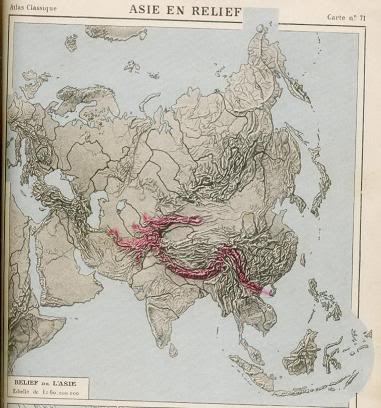 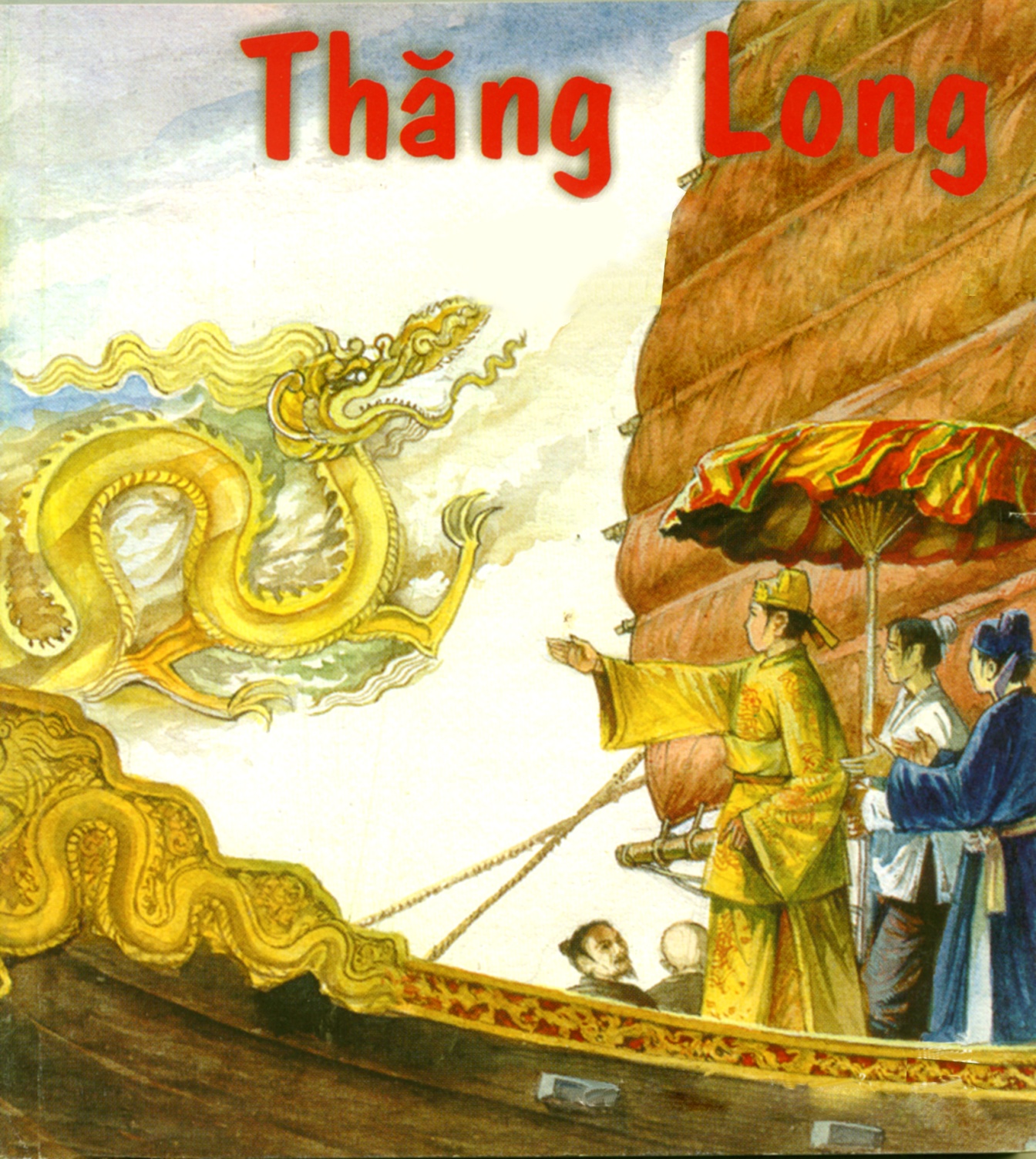 Theo truyền thuyết, khi thuyền vua tạm đỗ dưới thành  Đại La, có rồng vàng hiện lên chỗ thuyền ngự, vì thế vua đổi tên Đại La là Thăng Long, có nghĩa là rồng bay lên.
LỊCH SỬ:
Bài 9:
NHÀ LÝ DỜI ĐÔ RA THĂNG LONG
1. Sự ra đời của nhà Lý :
2. Nhà Lý dời đô ra Đại La.
3. Kinh thành Thăng Long dưới thời Lý
HS đọc SGk ( trang 31) đọan “ Tại kinh thành Thăng Long …
……….niềm tự hào của người dân đất Việt”, và quan sát
 tranh để trả lời câu hỏi sau.
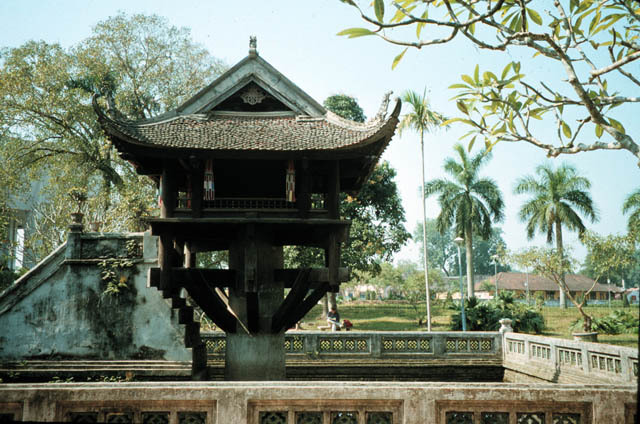 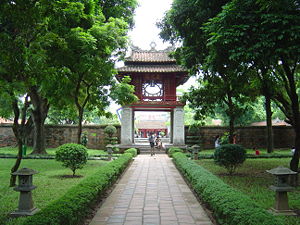 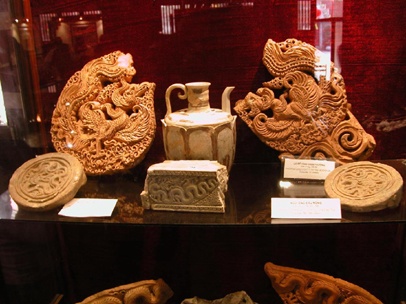 KHUÊ VĂN CÁC
CHÙA MỘT CỘT
LÁ ĐỀ CHIM PHƯỢNG
Nhà Lý đã xây dựng kinh thành Thăng Long như thế nào?
Đời sống của nhân dân ra sao?
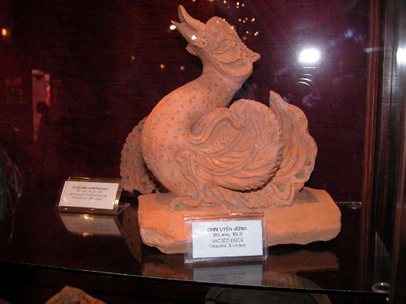 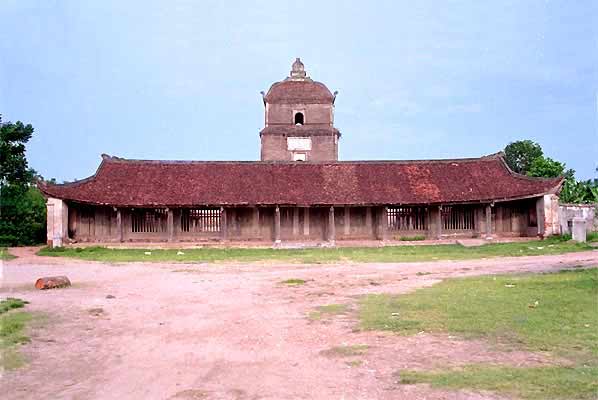 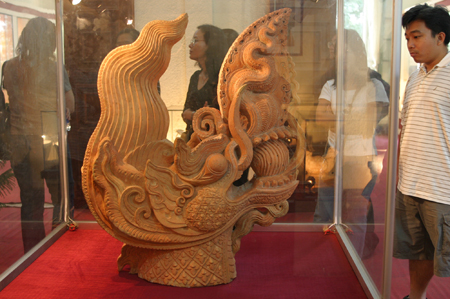 ĐỀN ĐÔ – BẮC NINH
CHIM UYÊN ƯƠNG
ĐẦU  RỒNG
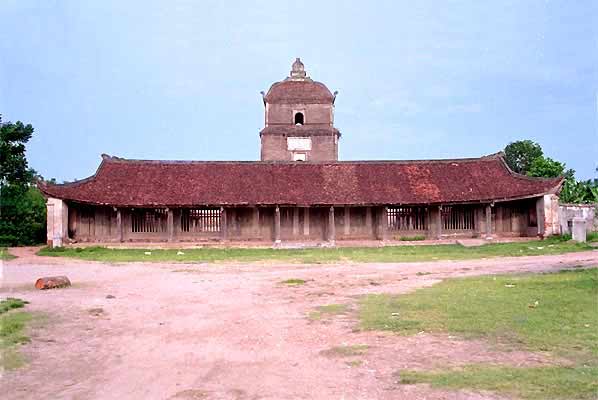 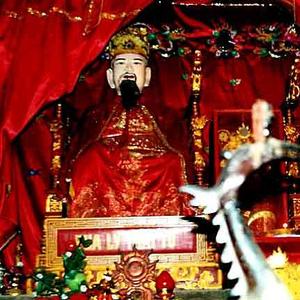 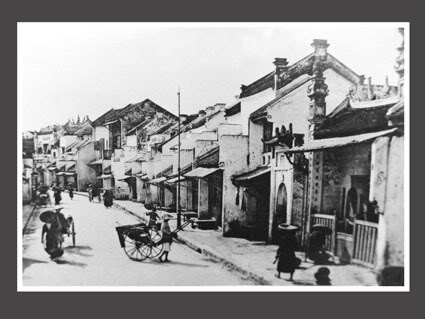 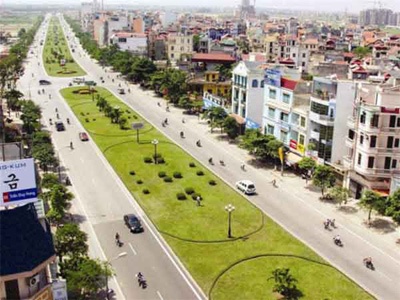 Phố cổ Hà Nội
LỊCH SỬ:
Bài 9:
NHÀ LÝ DỜI ĐÔ RA THĂNG LONG
1. Sự ra đời của nhà Lý :
2. Nhà Lý dời đô ra Đại La:
3. Kinh thành Thăng Long dưới thời Lý:
Nhà Lý cho xây dựng nhiều lâu đài, cung điện, đền chùa…
Đền Trấn Vũ ( Thăng Long Bắc Trấn )
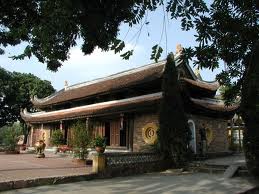 Đền Kim Liên ( Thăng Long Nam Trấn )
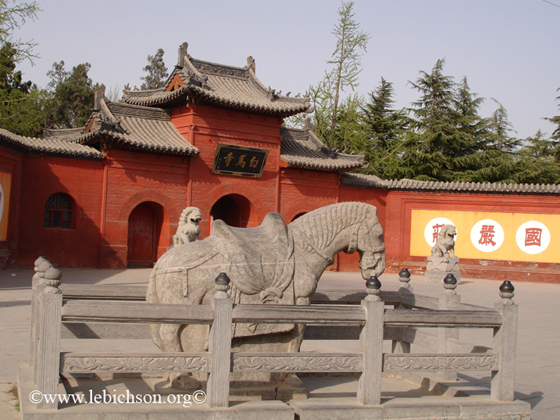 Đền Bạch Mã ( Thăng Long Đông Trấn )
Đền Voi Phục ( Thăng Long Tây Trấn )
Chùa Lý Triều Quốc Sư ( thờ quốc sư Minh Không )
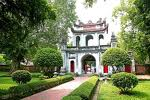 )
Văn Miếu Quốc Tử Giam – Trường đại học đầu tiên ở Việt Nam được xây dựng từ thời vua Lý Thánh Tông ( 1070 )
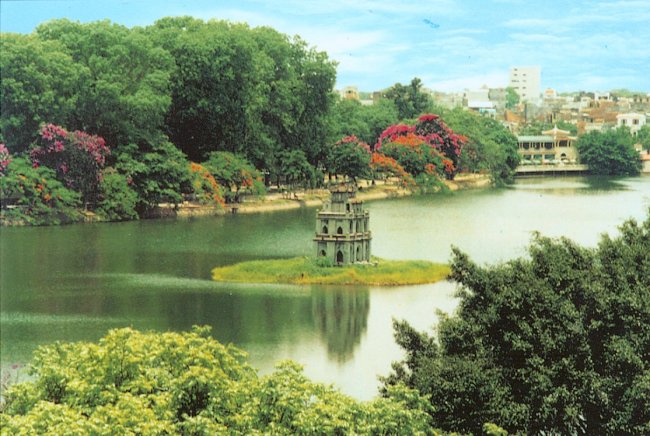 Hồ Gươm ( hồ Hoàn Kiếm )
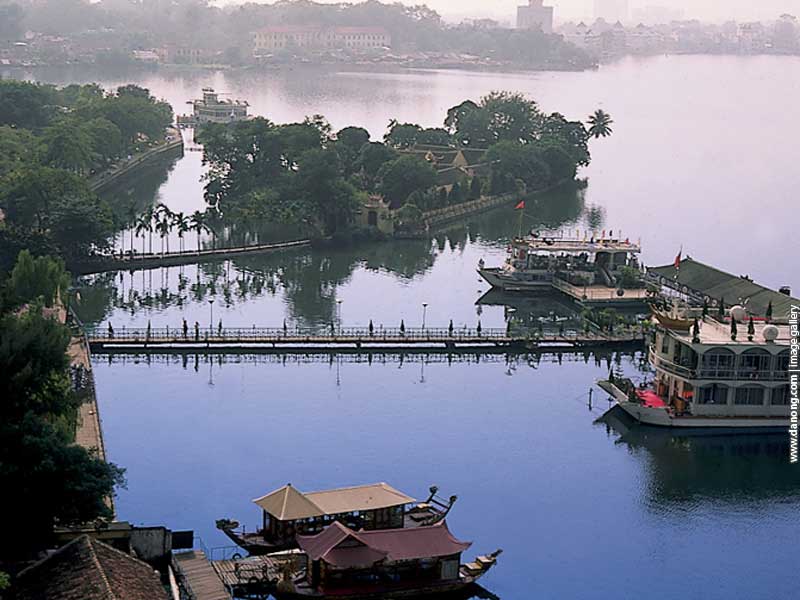 Hồ Tây ( hồ Sương Mù, Đầm Xác Cáo,… )
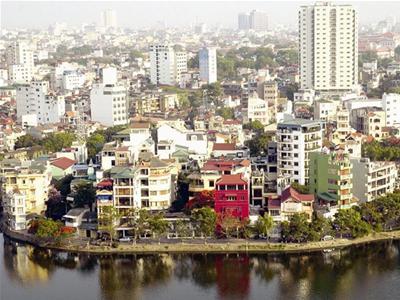 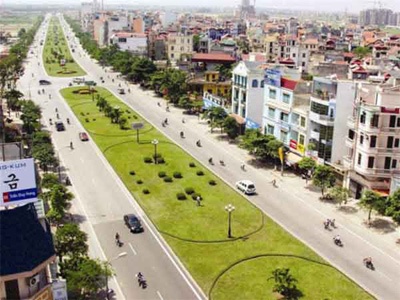 Đường sá, nhà cao tầng ở thành phố Hà Nội
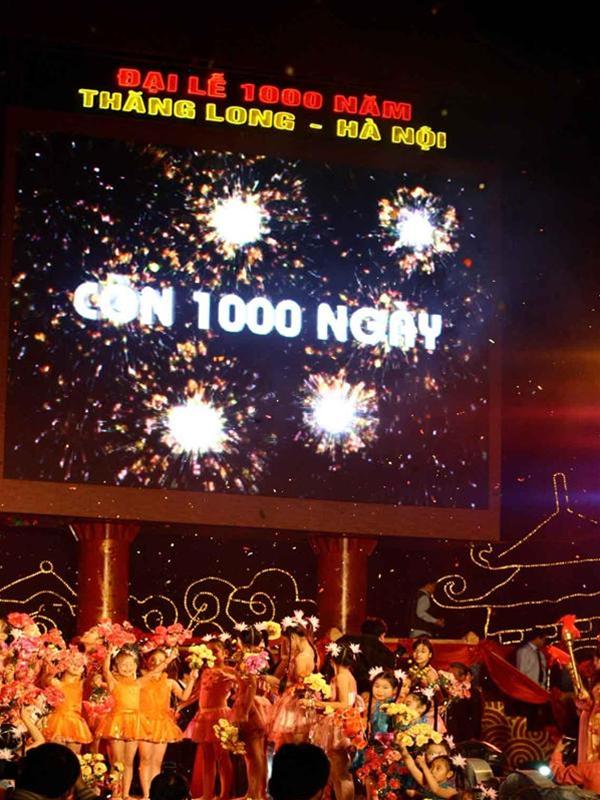 Đồng hồ đếm ngược
LỊCH SỬ:
Bài 9:
NHÀ LÝ DỜI ĐÔ RA THĂNG LONG
Em biết  Thăng Long còn có tên gọi nào khác ?
Năm 1010 : Lý Thái Tổ dời đô về Đại La  Thăng Long.
Năm 1397 : Hồ Quí Ly đổi tên là thành Đông Đô.
Năm 1407 :  thành  Đông Quan.
Năm 1428 : Lê Lợi đổi tên là thành Đông Kinh.
Năm 1831 : Minh Mạng lập tỉnh Hà Nội.
Năm 1888 : Tổng thống Pháp ra sắc lệnh thành lập thành phố Hà Nội.
Năm 1946 :Quốc hội xác định Hà Nội là thủ đô của nước Việt Nam dân chủ cộng hòa.
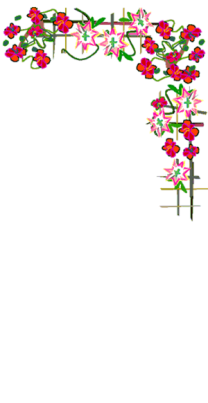 LỊCH SỬ:
Bài 9:
NHÀ LÝ DỜI ĐÔ RA THĂNG LONG
Trò chơi:
Ô chữ kì diệu
Ô chữ kì diệu
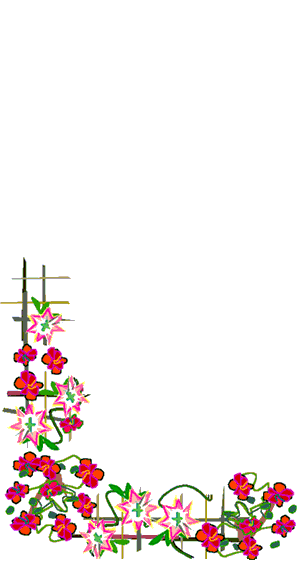 Ô chữ gồm 5 chữ cái: 
Kinh đô thời nhà Đinh, nhà Lê 
được đặt ở đâu ?
Ô chữ gồm 11 chữ cái: 
Đến đời vua nào nước ta được đổi tên
là Đại Việt ?
Ô chữ gồm 10 chữ cái: 
“Thăng Long ” có nghĩa là gì?
Ô chữ gồm 5 chữ cái: 
Tên địa danh trong tranh?
Ô chữ gồm 5 chữ cái: 
Đây là tên gọi khác của Thăng Long?
Ô chữ gồm 8 chữ cái: 
        Đây là ai?
Ô chữ gồm 4 chữ cái: 
Khi dời đô, Lý Thái Tổ tin rằng con cháu đời
sau sẽ có cuộc sống như thế nào?
Ô chữ gồm 9 chữ cái: 
Là từ láy, chỉ địa hình của vùng đất Đại La.
Ô chữ gồm 11 chữ cái: 
Đến năm 2010, nước ta tổ chức Lễ kỷ niệm
 bao nhiêu năm Thăng Long – Hà Nội?
Ô CHỮ KÌ DIỆU
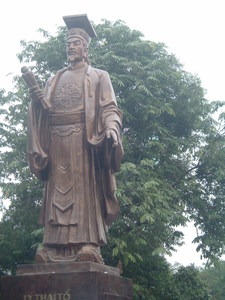 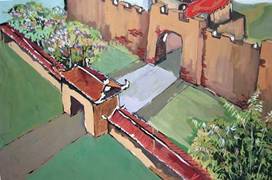 ?
1
1
2
2
3
3
4
4
5
5
6
6
7
7
8
8
9
9
LỊCH SỬ:
Bài 9:
NHÀ LÝ DỜI ĐÔ RA THĂNG LONG
Ghi nhớ:
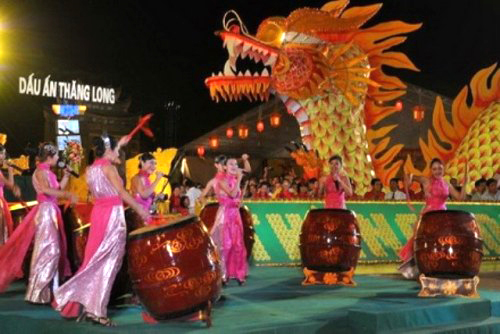 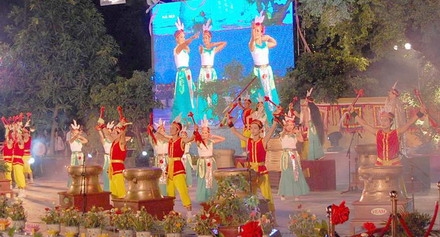 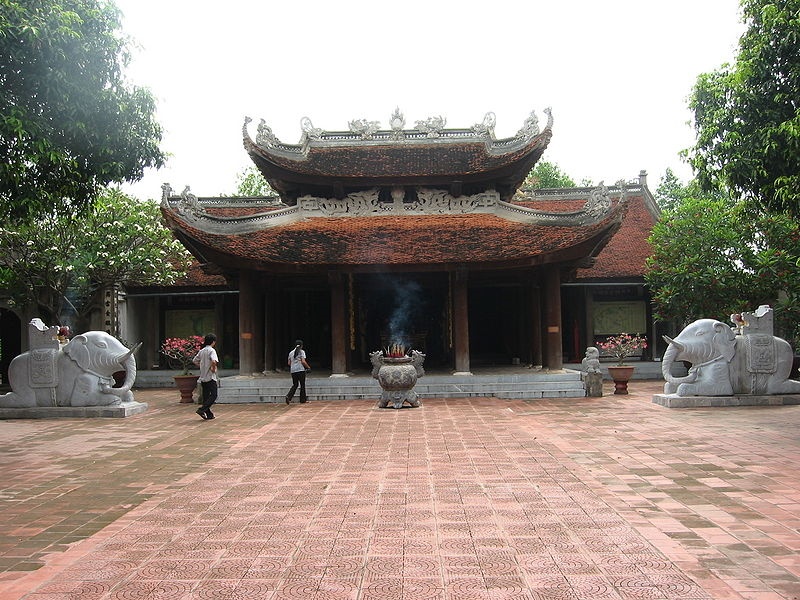 Đền Đô nơi diễn ra đại lễ
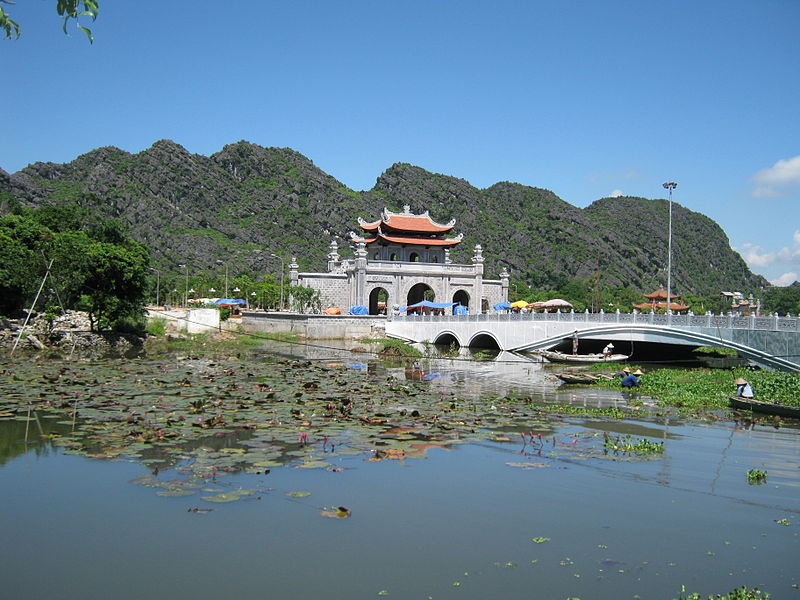 Cố đô Hoa Lư nơi diễn ra đạị lễ
LỊCH SỬ:
Bài 9:
NHÀ LÝ DỜI ĐÔ RA THĂNG LONG
DẶN DÒ
Học và trả lời câu hỏi cuối bài.
 Xem trước bài: Chùa thời Lý. 
Sưu tầm tranh, ảnh về chùa thời Lý.
Các em phải có ý thức tôn tạo và bảo vệ 
các di tích lịch sử, danh lam thắng cảnh.